Екологічна ситуація міста Кривий Ріг
Підготувала: Клебан Юлія
учениця VІІ класу 
Кіцманської районної гімназії
Кривий Ріг
Промисловий Кривий Ріг більш ніж на 100 км розкинувся по берегах Інгульця та Саксагані. 
Навряд чи знайдеться в цьому місті що-небудь, здатне привернути увагу туристів — немає тут ні золотоверхих церков, ні старовинних вуличок, вимощених бруківкою, ні видатних історичних пам’яток. 
Чого тут вистачає, так це шахт, гірничо-збагачувальних комбінатів, промислових підприємств: «Криворіжсталь», НКГЗК, ПГЗК.
Кривий Ріг
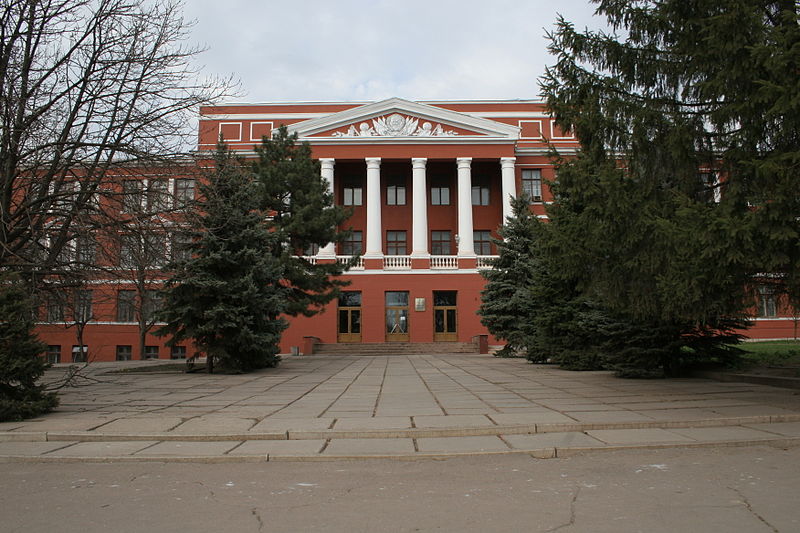 Кривий Ріг
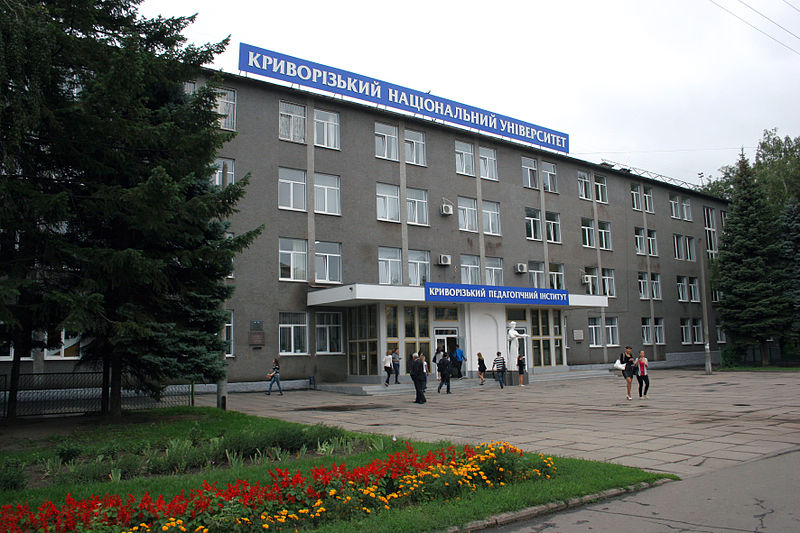 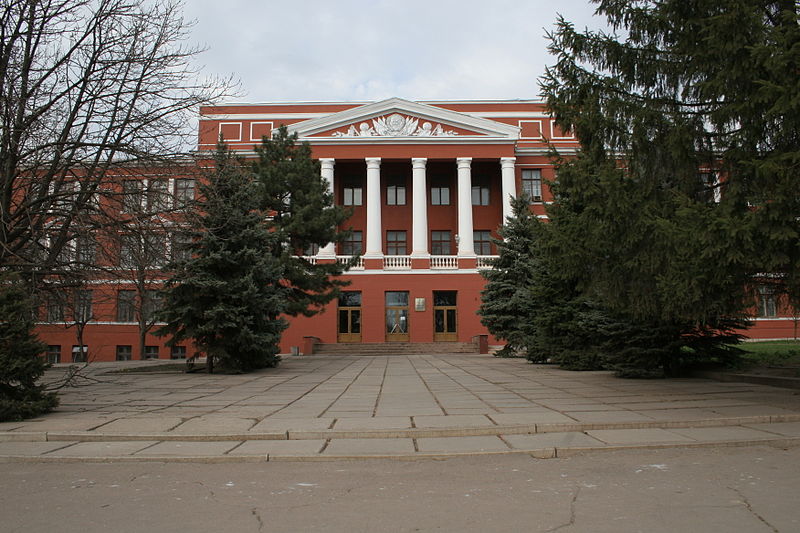 Кривий Ріг
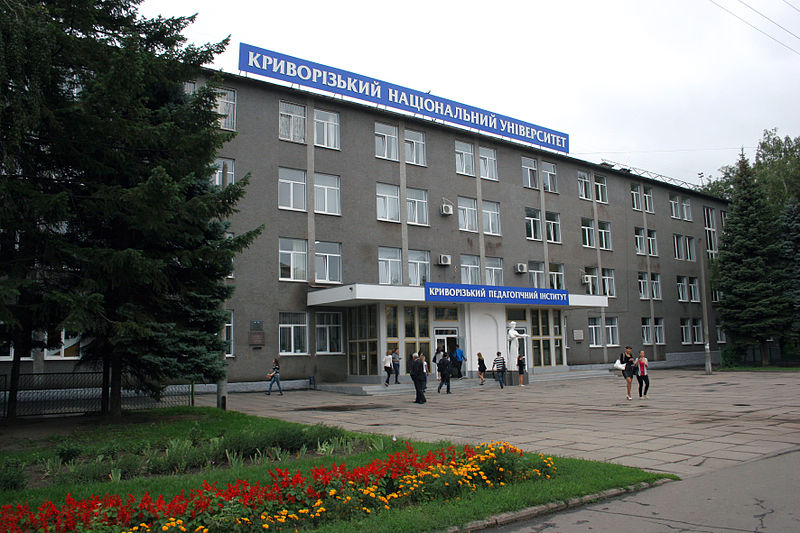 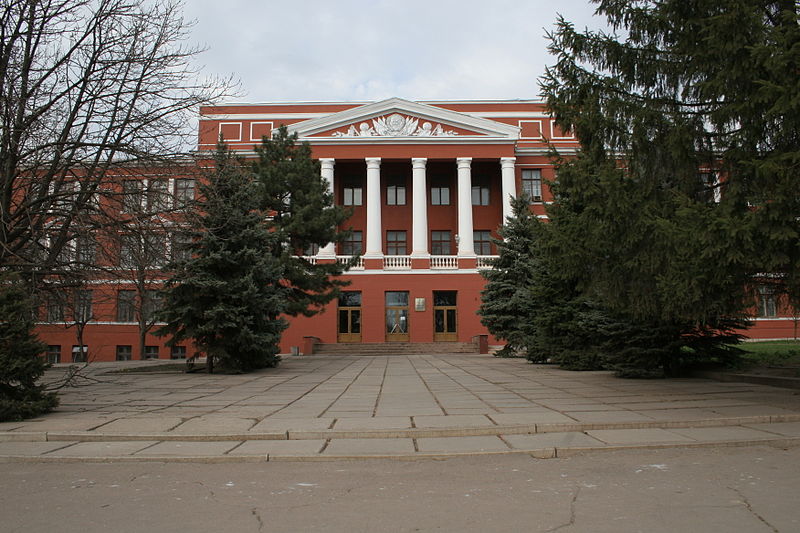 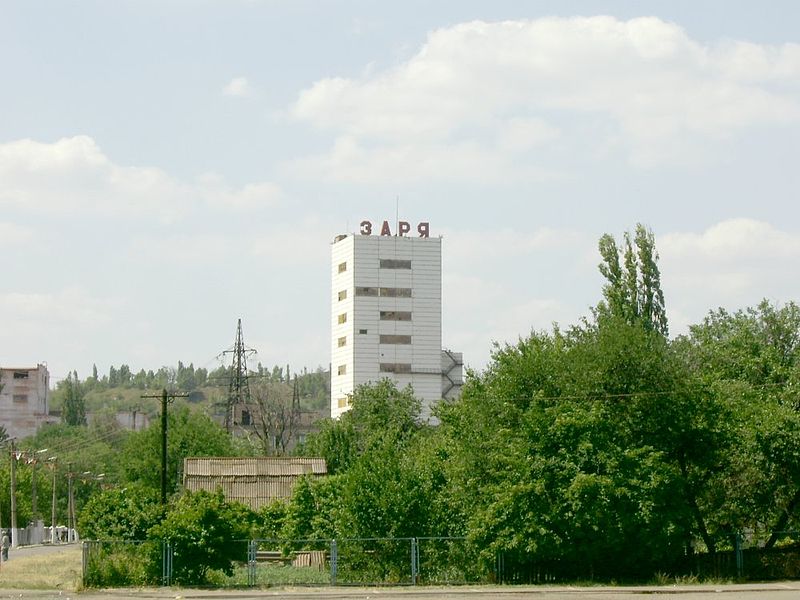 Кривий Ріг
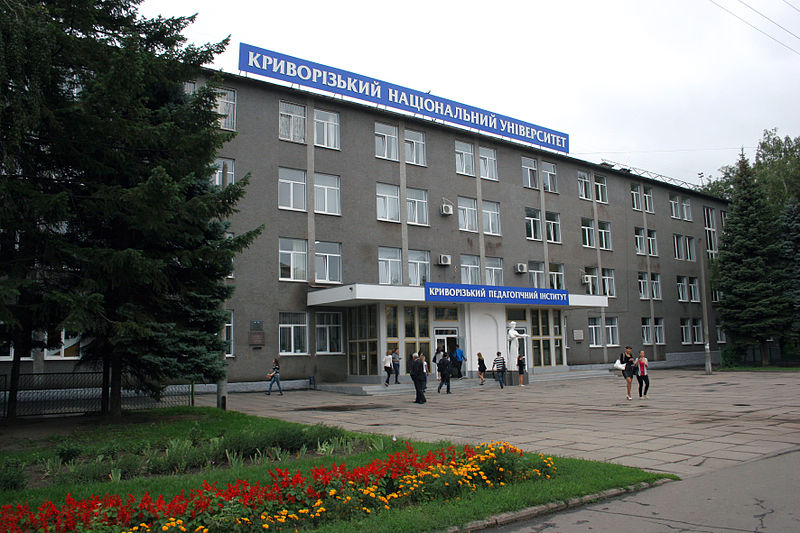 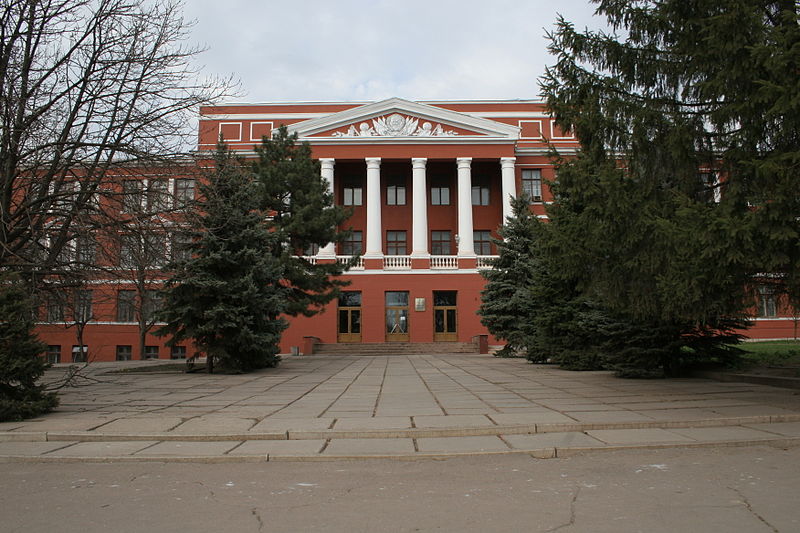 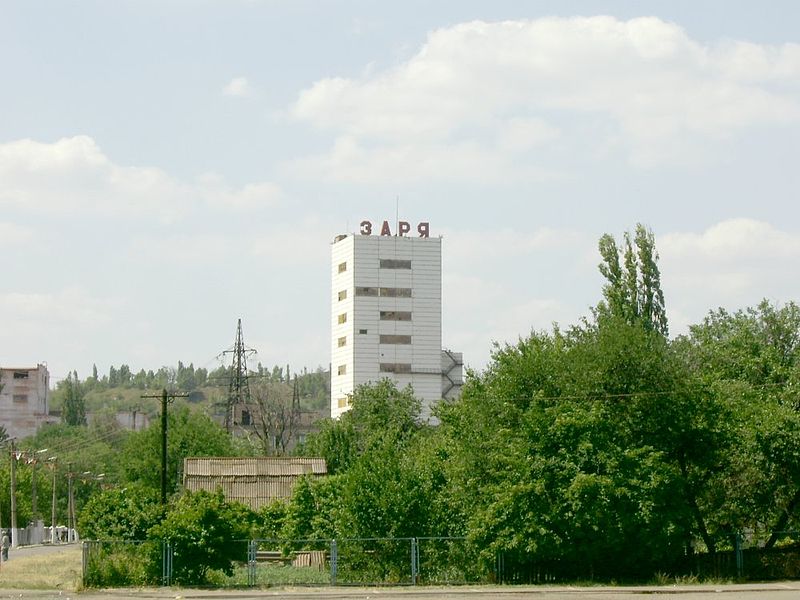 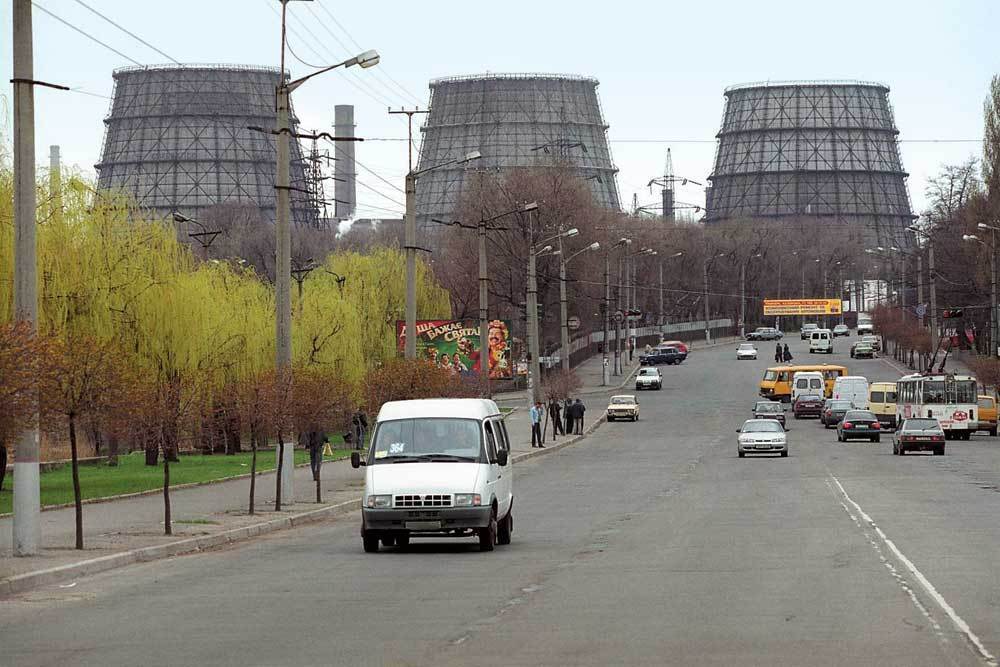 Початок екологічної кризи
Ще за часів Радянського Союзу тут видобували понад 40% всесоюзного видобутку залізорудної сировини. Цим місто завдячувало своїм багатющим ресурсам корисних копалин. 
На жаль, Кривий Ріг завжди розцінювали тільки зі споживчих позицій — аби побільше взяти, нічого не віддаючи натомість. 
 Сьогодні, коли природні ресурси Криворіжжя значною мірою втратили свою цінність, бо його продукція користується меншим попитом і на зовнішньому, і на внутрішньому ринках країни, інтерес держави до цього міста значно зменшився. 
Поступово на поверхню почали випливати страшні, невблаганні цифри статистики: кількість щорічних шкідливих викидів у повітря та водоймища промисловими підприємствами, смертність населення, що вже роками перевищує народжуваність тощо.
Як можна охарактеризувати екологічну ситуацію в місті?
Як критичну. Не дивлячись навіть на значне зниження виробництва, яке, до речі, й спричинило екологічну кризу в місті, стан атмосферного повітря та водоймищ не зазнав значних змін. Середньорічні показники вмісту в повітрі шкідливих хімічних речовин перевищують норму більш ніж удвiчi.
Як можна охарактеризувати екологічну ситуацію в місті?
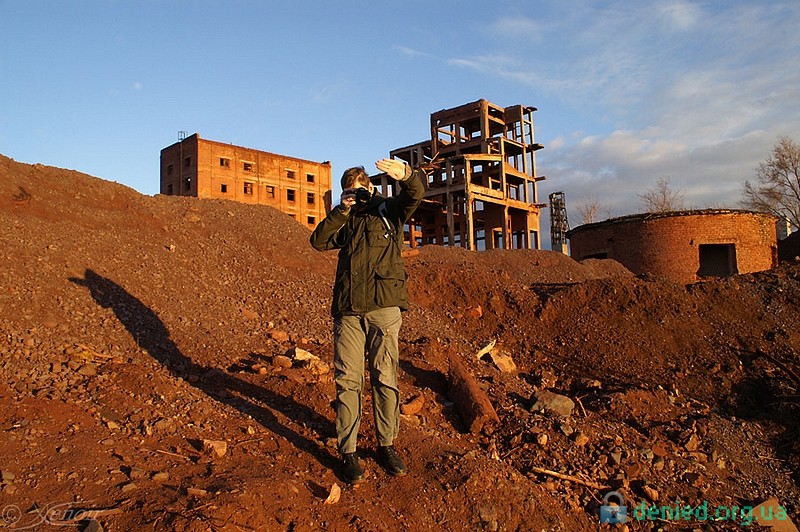 Як можна охарактеризувати екологічну ситуацію в місті?
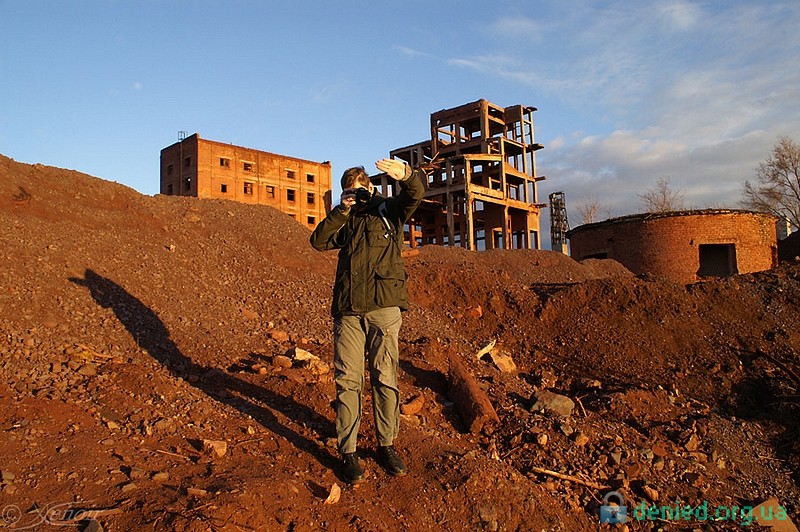 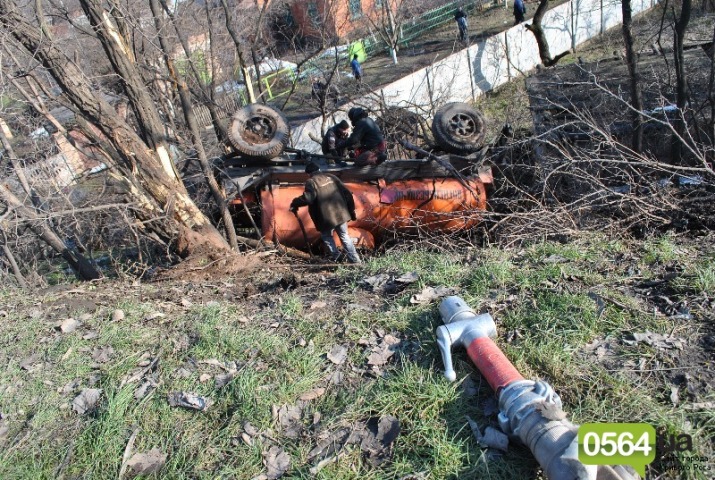 Як можна охарактеризувати екологічну ситуацію в місті?
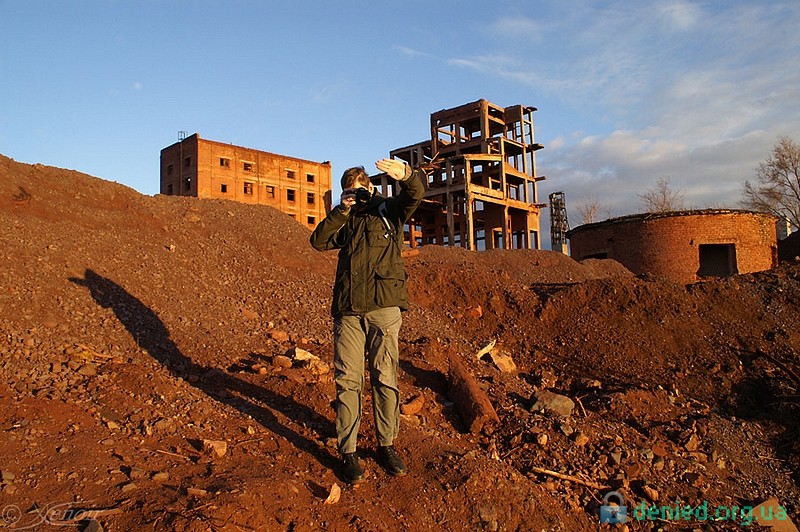 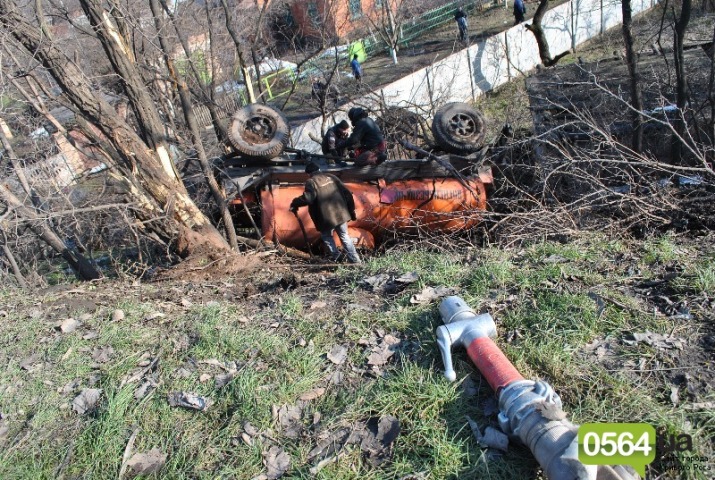 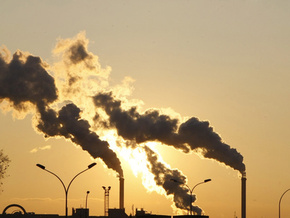 Якими є основні причини забруднення повітря?
По-перше, це невирішеність питання щодо неорганізованих викидів у технологічних процесах, масових вихлопів при бурових роботах у шахтах, гiрничо-збагачувальних комбінатах тощо. 
По-друге, санітарно- технічний стан діючих газовуглеочисних споруд на 15% підприємств несправний, або ж вони працюють неефективно. За минулий рік в атмосферу промисловими підприємствами було викинуто 424,9 тисяч тонн шкідливих речовин, з них левова частка (85%) — газоподібні.
Якими є основні причини забруднення повітря?
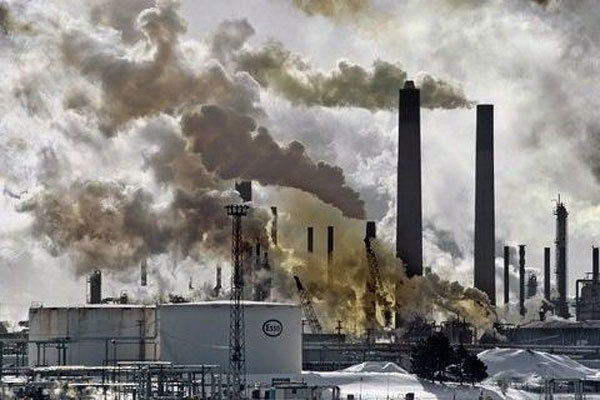 Якими є основні причини забруднення повітря?
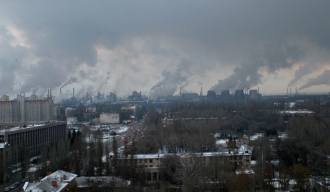 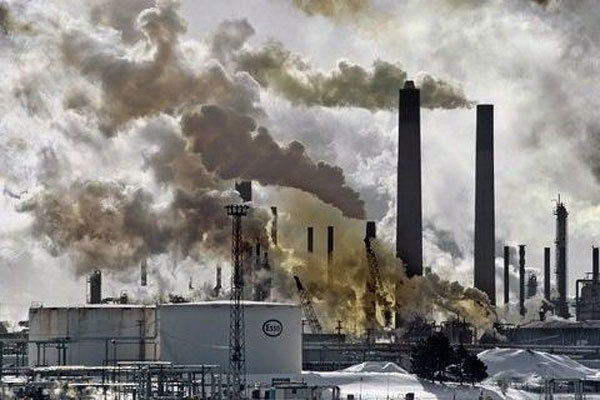 Якими є основні причини забруднення повітря?
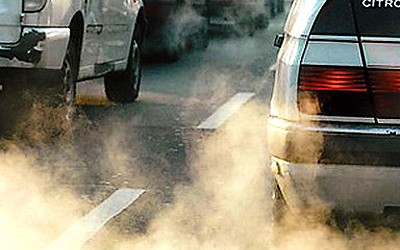 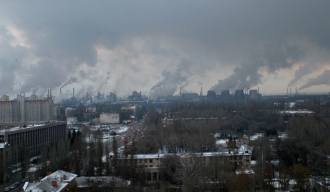 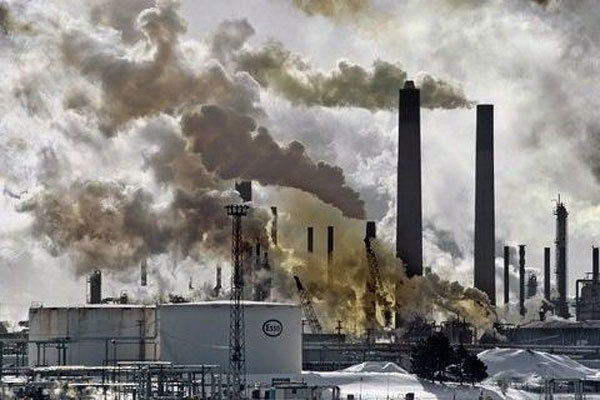 Яким є водопостачання в Кривому Розі?
Водопостачання міста здійснюється з відкритих водоймищ (Карачунівського та Радушанського).Тому головним завданням санітарної служби є охорона їх від забруднень. І тут постає цілий ряд проблем, які практично неможливо розв’язати через брак коштів. Також стає на заваді споживацьке ставлення до навколишнього середовища самих жителів. Наприклад, в районах приватних секторів на берегах водоймищ влаштовують звалища сміття, розкопують прибережну смугу.
Яким є водопостачання в Кривому Розі?
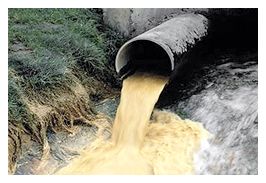 Яким є водопостачання в Кривому Розі?
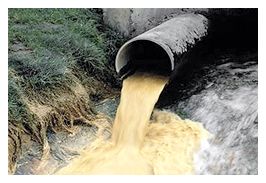 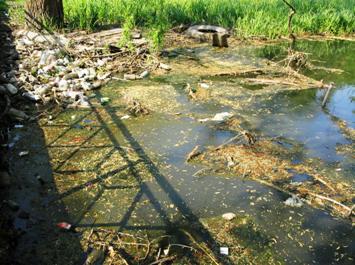 Яким є водопостачання в Кривому Розі?
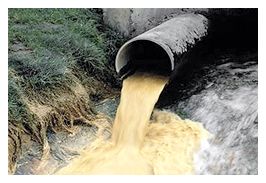 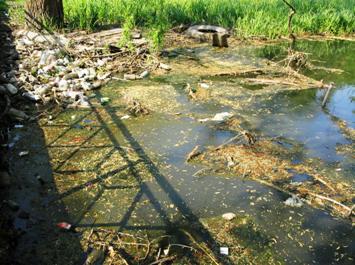 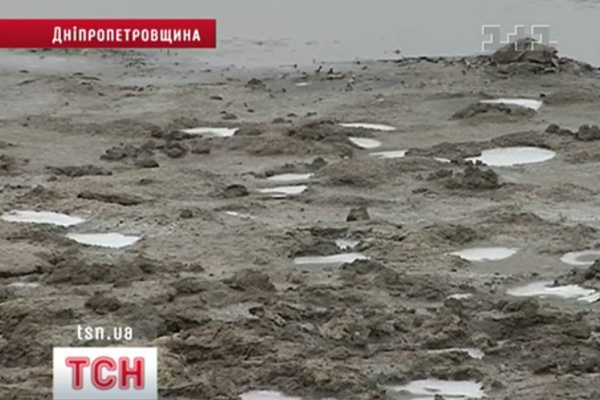 Якою є ситуація з відходами міста?
Протягом тривалого часу не вирішується питання виділення нових земельних ділянок під міські звалища сміття. Рішення, які було ухвалено міськвиконкомом, а також намічені в них заходи по санітарному очищенню міста лишилися практично невиконаними керівниками підприємств.
Іншою нагальною проблемою є відсутність в регіоні місця під будівництво спецполігону для зберігання, утилізації та захоронення токсичних промвідходів I-II класу небезпеки. Це призводить до того, що вони частково зберігаються на підприємствах, а незареєстровані вивозяться на звалища. Таких відходів у місті накопичилося близько 9,7 тисяч тонн.
Якою є ситуація з відходами міста?
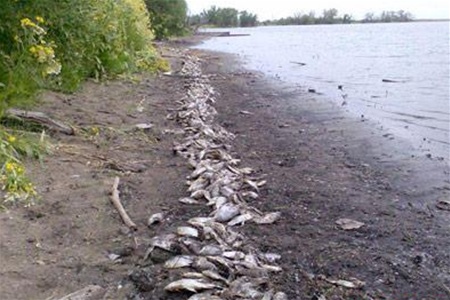 Якою є ситуація з відходами міста?
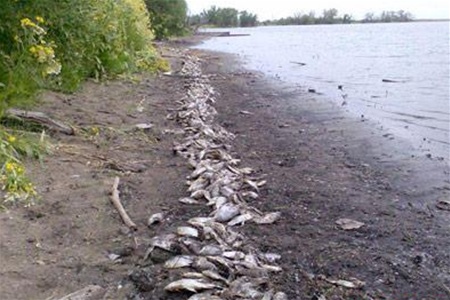 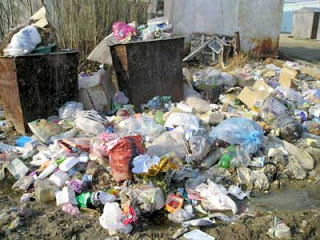 Якою є ситуація з відходами міста?
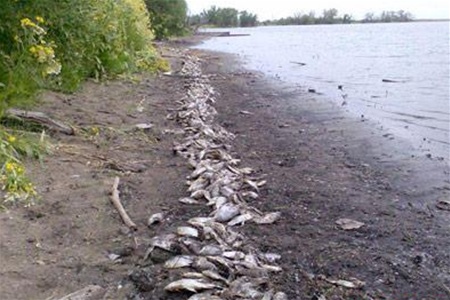 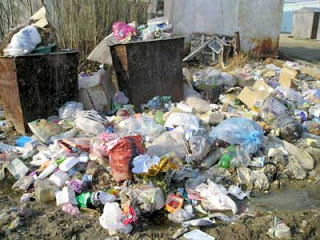 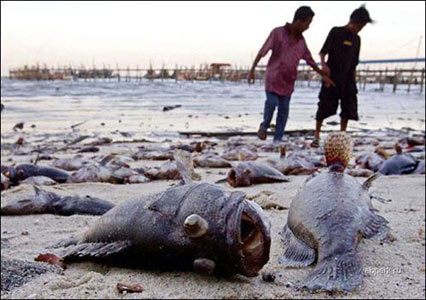 Якою є ситуація з відходами міста?
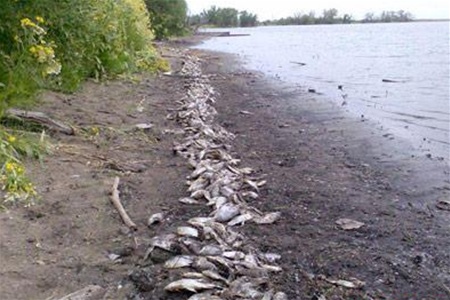 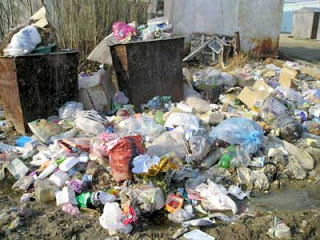 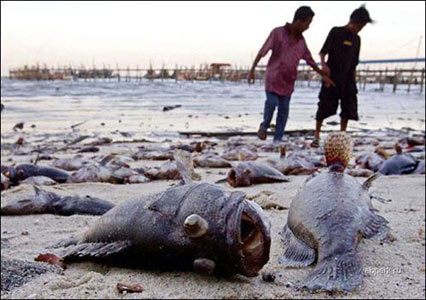 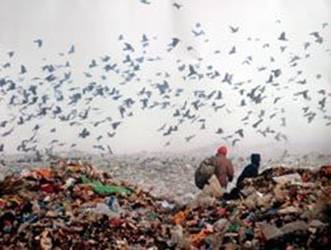 Які заходи планується провести найближчим часом, щоб поліпшити екологічну ситуацію в місті?
Згідно з переліком першочергових заходів міської санепідемстанції по зменшенню викидів забруднених речовин у навколишнє природне середовище в Кривому Розі на наступні п’ять років, планується будівництво об’єктів по глибокій доочистці та відводу в річці Саксагань стічних вод очисних споруд гiрничо-збагачувальних комбінатів; 
спорудження дослідно-промислових установ по опрісненню шахтних вод; 
ліквідація деяких шахт; 
відселення жителів з санітарно-захисних зон підприємств та багато інших заходів.